Chào mừng các con 
đến với môn Tiếng Việt
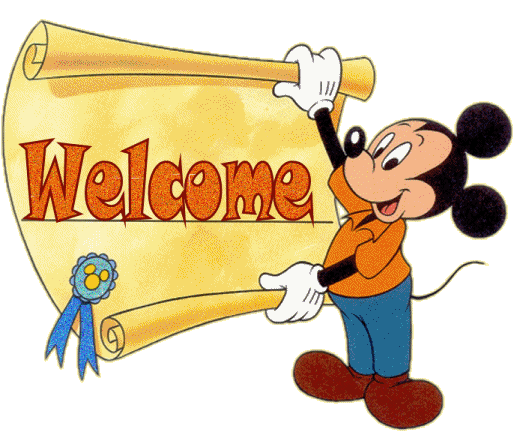 Tiết 4
Luyện từ và câu
1. Từ ngữ về tình cảm gia đình:
che chở, đùm bọc, yêu thương, đầm ấm, hạnh phúc, bình yên,..
2. Những câu nào dưới đây nói về tình cảm anh chị em?
Chị ngã em nâng.
Lá lành đùm lá rách.
Anh thuận em hòa là nhà có phúc.
Anh em như thể chân tay
Rách lành đùm bọc, dở hay đỡ đần.
3. Có thể đặt dấu phẩy vào chỗ nào trong các đoạn văn sau:
a. Sóc anh sóc em kiếm được rất nhiều hạt dẻ. Hai anh em để dành hạt lớn cho bố mẹ. Hạt vừa hạt nhỏ để hai anh em ăn.
b. Chị tớ rất quan tâm chăm sóc tớ. Chị thường hướng dẫn tớ làm bài tập chơi với tớ cùng tớ làm việc nhà. Tớ yêu chị lắm!
a. Sóc anh, sóc em kiếm được rất nhiều hạt dẻ. Hai anh em để dành hạt lớn cho bố mẹ. Hạt vừa, hạt nhỏ để hai anh em ăn.
b. Chị tớ rất quan tâm, chăm sóc tớ. Chị thường hướng dẫn tớ làm bài tập, chơi với tớ, cùng tớ làm việc nhà. Tớ yêu chị lắm!
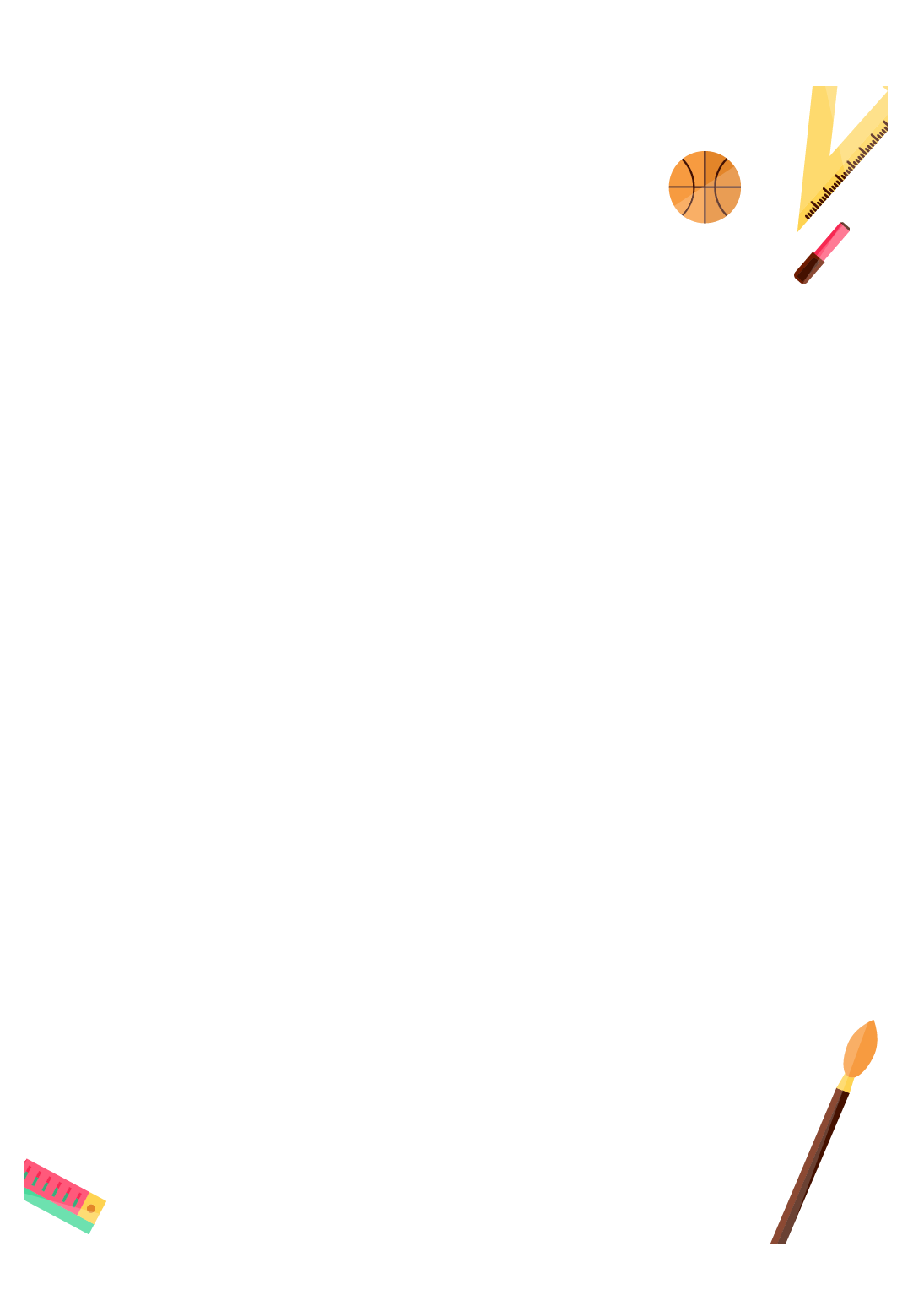 Design by: Hương Thảo – tranthao121004@gmail.com
Củng cố, dặn dò
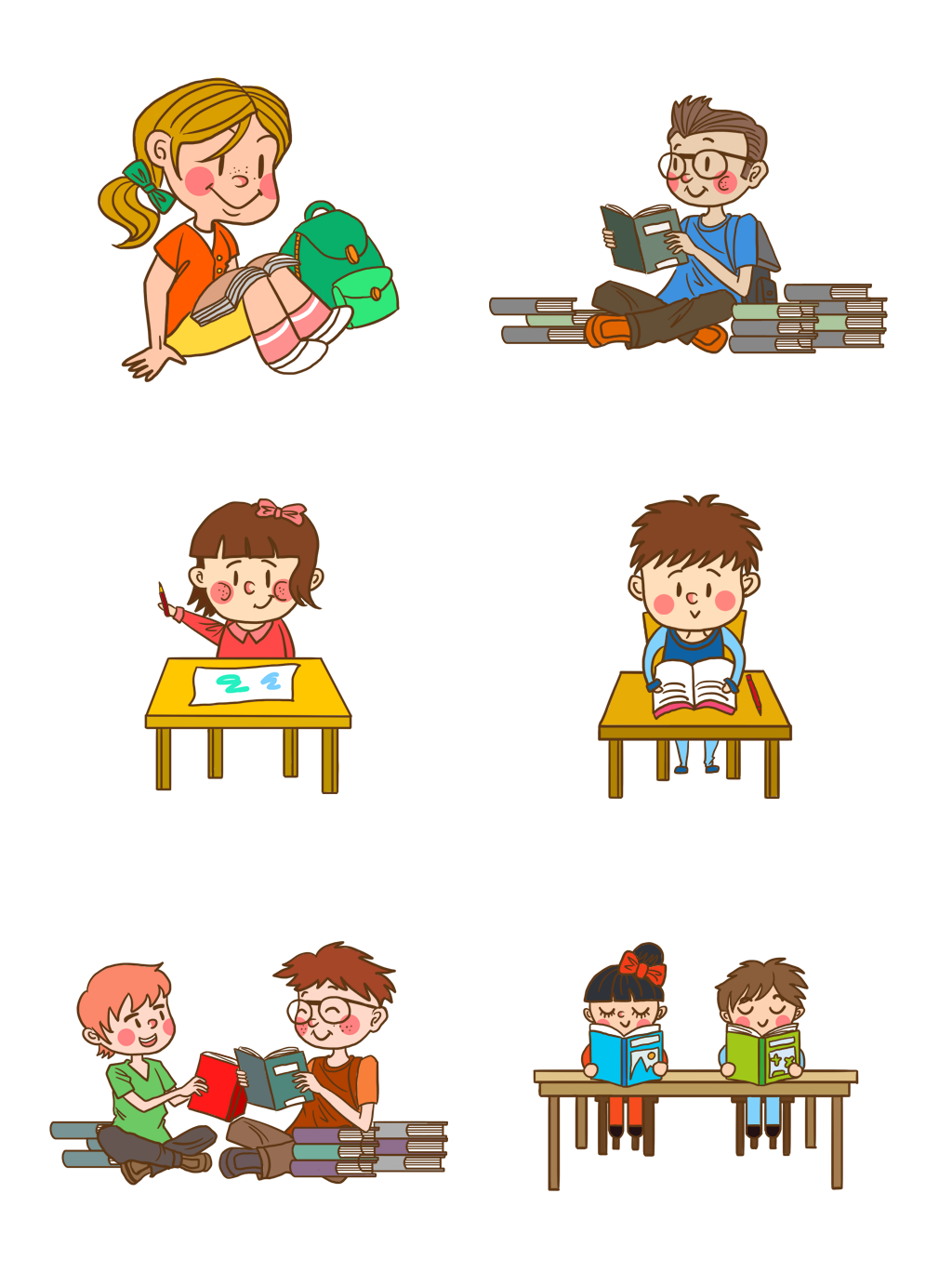 [Speaker Notes: Bài giảng thiết kế bởi: Hương Thảo - tranthao121006@gmail.com]